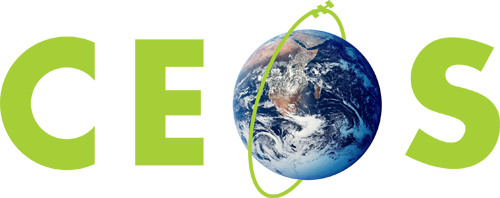 Committee on Earth Observation Satellites
UNFCCC and IPCC Engagement Status
Shizu Yabe, JAXA
SIT-32 Agenda Item 29
CEOS Strategic Implementation Team
ESA Headquarters, Paris, France
26th-27th April 2017
Background
SIT Technical WS in Oxford in September 2016
JAXA stressed the importance of 2006 IPCC Guidelines for National Greenhouse Gas Inventories which will be refined in 2019.
During Climate & Carbon session, JAXA proposed CEOS engagement with IPCC and UNFCCC as one of WG and VC initiatives of carbon.
30th CEOS Plenary in Brisbane in October 2016
The Plenary agreed on the initial selection of WG and VC initiatives including engagement with IPCC and UNFCCC.
COP-22 in Marrakech in November 2016
Ministry of Environment, Japan (MOE) and JAXA organized the side event on GHG monitoring from space inviting speakers from IPCC/TFI, GCOS, NIES, NASA, and CNES.
Side meeting on engagement with UNFCCC and IPCC at SIT-32
2
Guidelines for GHG Inventories
Currently, the refinement of “2006 IPCC Guidelines for National Greenhouse Gas Inventories” is underway.
The guidelines provide methodologies for estimating national inventories of anthropogenic emissions by sources and removals by sinks of GHG.
The current guidelines 2006 indicates that each country preferably use independent data to verify GHG inventories, and also indicates that satellite data has limitations in spatial, vertical and temporal resolution.
3
Refinement of IPCC Guidelines (2016-2019)
Refinement in relation to Satellite Data
Volume 1: General Guidance and Reporting
Chapter 6: Quality Assurance/Quality Control and Verification
Issue: Update/elaborate verification guidance because the existing guidance is outdated (especially the guidance on comparisons with atmospheric measurements and new datasets).
Location in 2006 IPCC Guidelines: Section 6.10
Type of refinement: Update/Elaboration
4
Ministry of Environment’s Activities Announced at COP-22 side event
Ministry of Environment, Japan (MOE), and JAXA will launch GOSAT-2 in 2018.
Data acquisition with higher resolution.
MOE aims to have the refined IPCC GHG Inventory Guidelines refer satellite-based GHG data to enable all countries utilize the data for helping national reports on GHG emissions.
MOE will develop methodology to estimate anthropogenic GHG emissions with satellites.
MOE will promote training practitioners engaged in GHG inventories in developing countries with the methodology.
MOE will collaborate with other countries for monitoring GHG emissions.
5
Timeline for Guidelines Refinement
6
Structure for utilization of GHG data
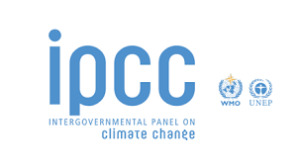 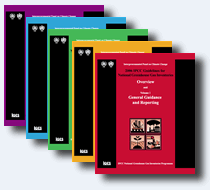 IPCC Guidelines （to be refined in 2019）
Satellite-based GHG Dataset
Methodology document
Provide highly accurate 
data set 
Calibrations for quality control
Review
Develop methodology document for national statistician to use GHG data for verification
CEOS
Provide and share GHG data
Space Agencies
Ministry of Environment/NIES
Ministry of Education, Sports, Culture, Science and Technology
NASA
OCO-2
ESA
Sentinel-5
CNES
Microcarb
JAXA
GOSAT
CMA
TanSat
7
[Speaker Notes: Quality controlの面でよい活動になる（塩見さん）
・衛星GHGデータ利用に向けた体制も紹介したい。
・日本では、ガイドラインの改定に加えて、どうやって衛星データからインベントリを検証するのかのガイダンス文書も作成する予定である。]
Way forward (1/2)
Ministry of Environment, Japan will develop a methodology document as an input to IPCC/TFI guidelines 2019 to support national GHG inventories by using satellite data. 

MOE/JAXA will highly appreciate CEOS’s review on the draft of methodology document when it is opened to the public in September 2017

International coordination to build consensus advice on use of satellite information into the IPCC process will be necessary.
8
[Speaker Notes: Authors of the methodology document will include Japanese and international researchers.(口頭）]
Way forward (2/2)
JAXA provides satellite-based GHG dataset and will propose the standard methodology for calibrations to WGCV for quality control of observed data. Quality control is essential for the IPCC Guidelines.

Activities to enhance awareness of importance of satellite data is important. JAXA will organize side events at COP-23 (e.g. a session at Earth Info Day) and others.
9